Композиция для 2(5) и для 5(8)
Тема: « Однофигурная , двухфигурная и многофигурная композиция»Задача: приобретение практических навыков при построении в композиции,создание определённого эмоционального состояния с помощью цветовой палитры и положения фигур друг относительно друга.Время над разработкой эскизов 4 урока по 45 минут
Эскизы к работе
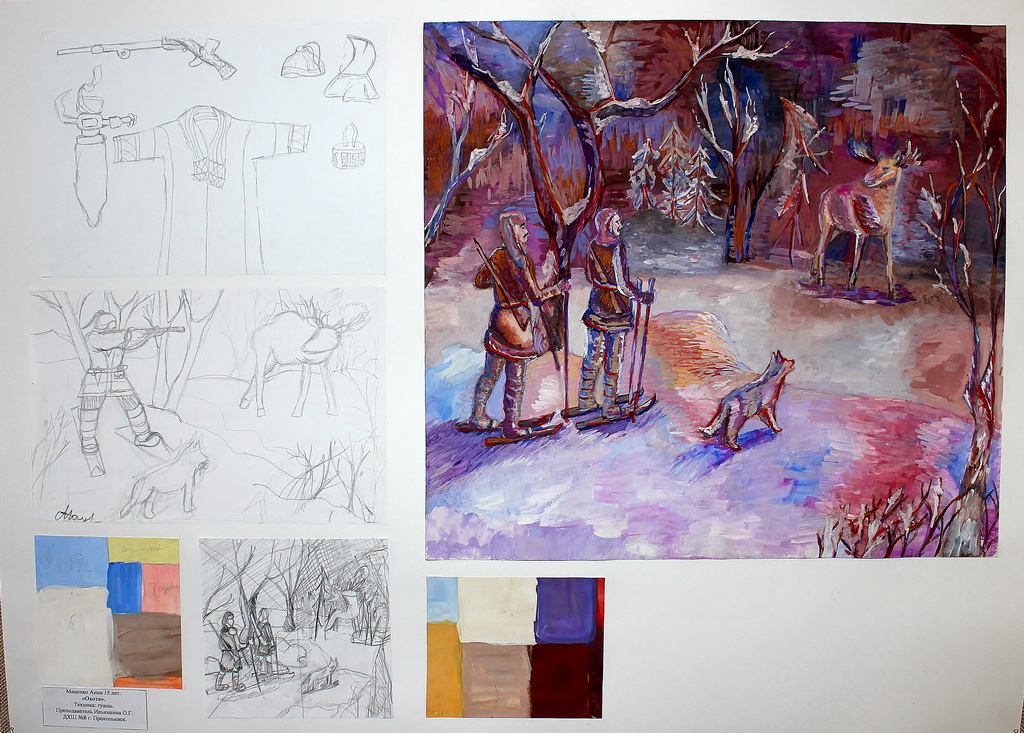 Готовая работа
Другой пример
Ещё вариант (многофигурная композиция)
Двухфигурная композиция
Трёхфигурная композиция
Однофигурная композиция
однофигурная